POSITION
Expressing Position in Medical Terminology
Cham Ghannoum
EXPRESSING POSITION
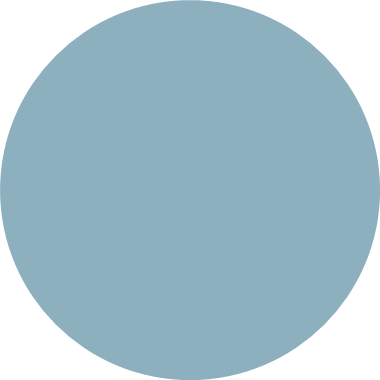 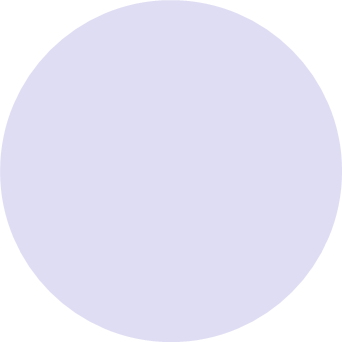 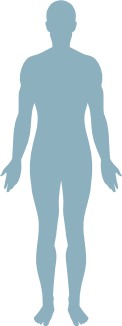 A ) P R E P O S I T I O N S 
B ) C O M P A R A T I V E  F O R M S 
C ) A D J E C T I V E S 
D ) C O M P O U N D S 
E ) P R E F I X E S
GENERAL TERMS
Locus, i, m. / Situs, us, m. = greek prefix topo- = place
> Locus is a more concrete, specific term while situs is a more abstract term with a broader sense
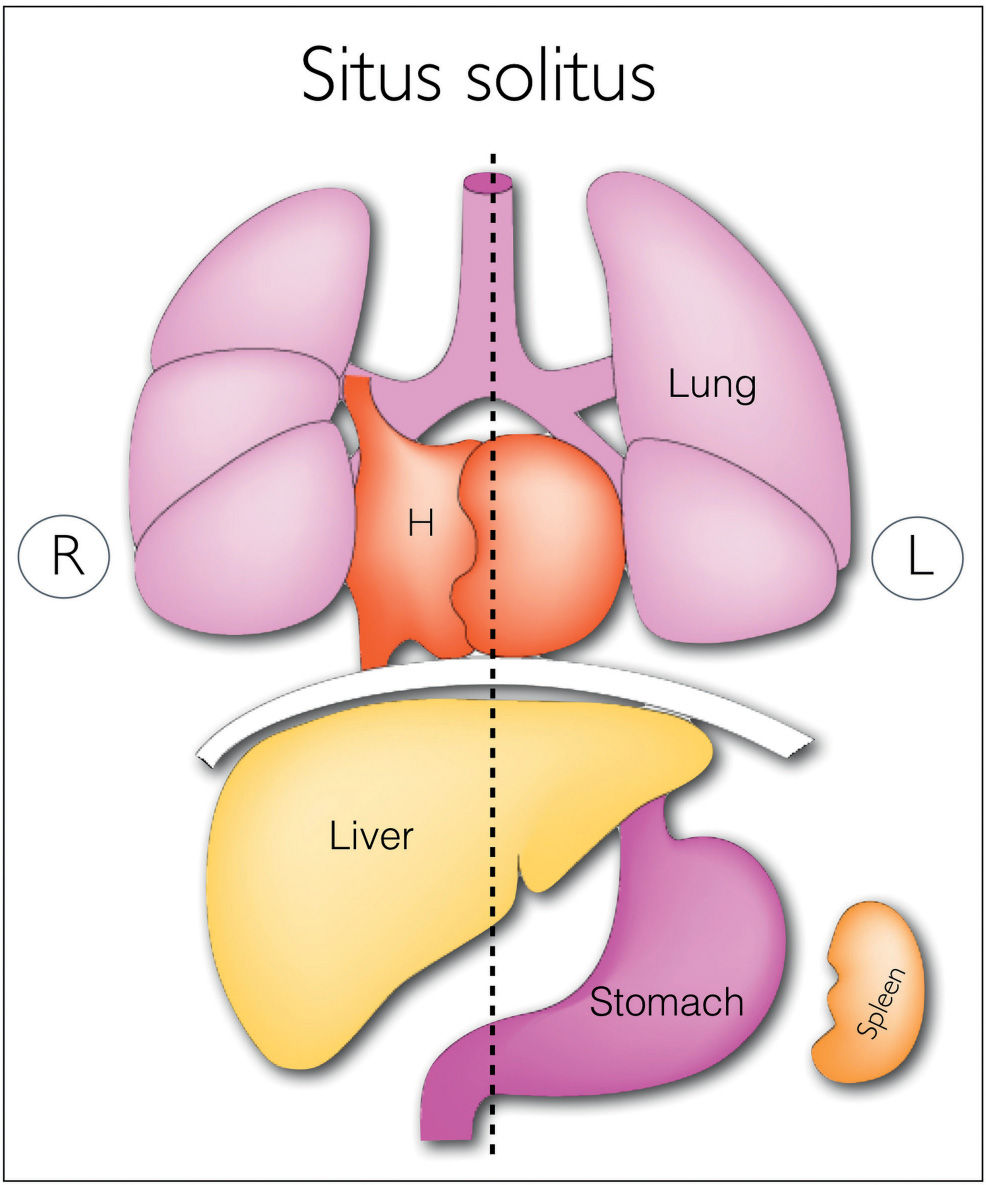 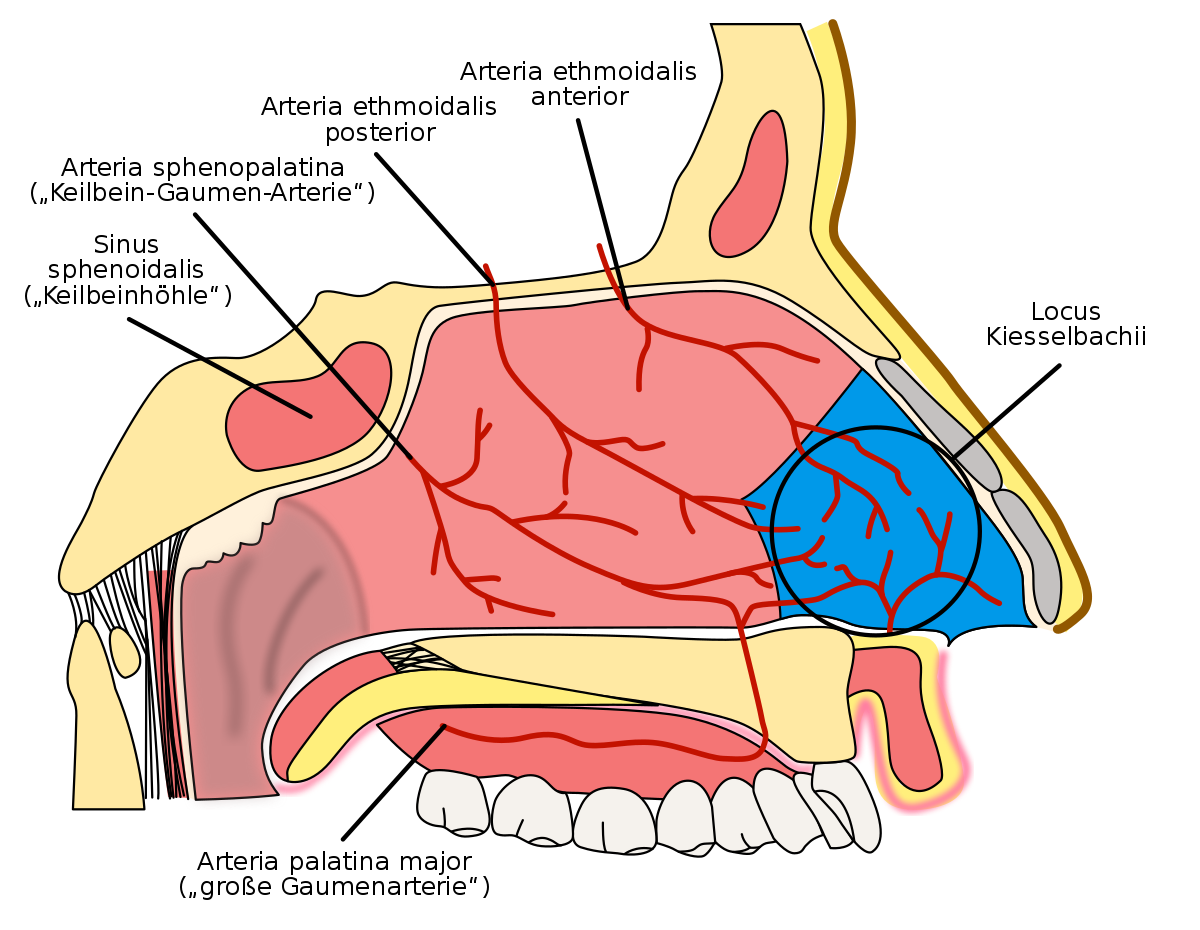 locus kiesselbach: 
is a region in the anteroinferior part of the nasal septum
situs solitus:
refers to the normal position of the thoracic and abdominal organs
GENERAL TERMS
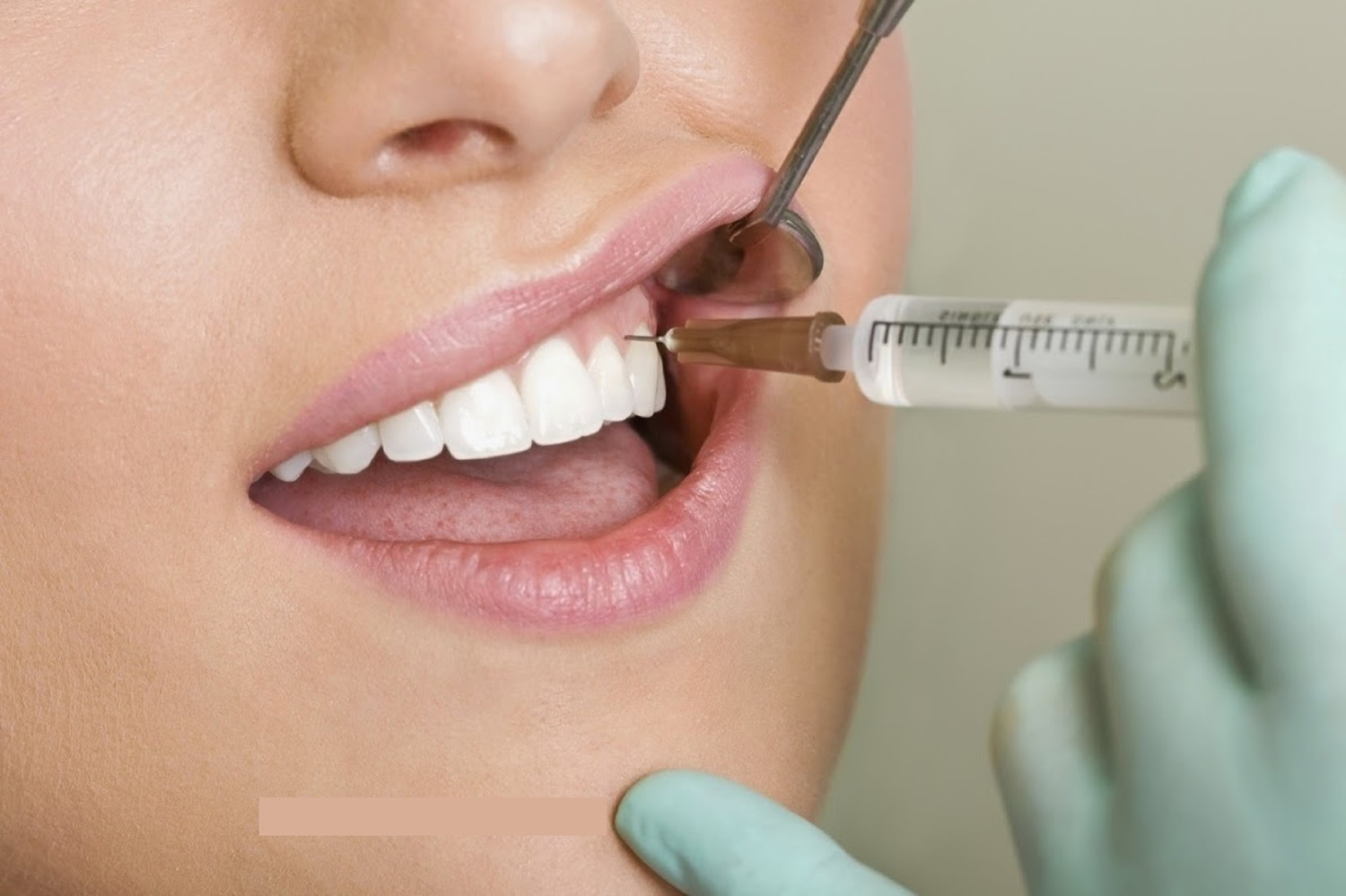 Localis, e
anaesthesia localis
Commonly used in: 

In situ in the (mentioned) place
Loco typico in the typical place
Loco cicatricis in the place of the scar
cicatrix, icis, f. = scar
Eodem loco in the same place
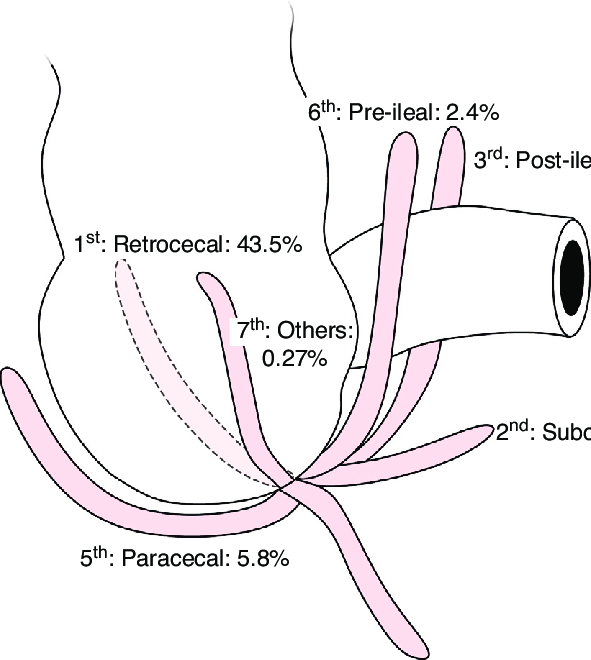 positio, onis, f. 
Positio retrocaecalis
LATERAL POSITION
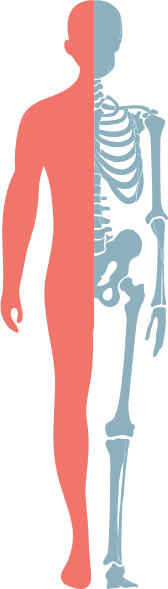 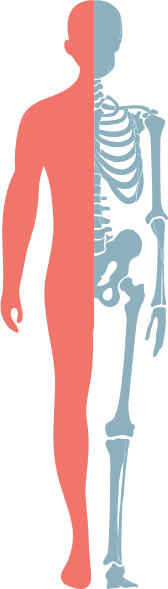 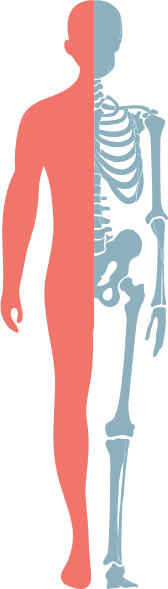 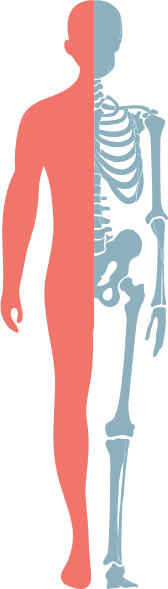 lateris dextri (l.dx.)
lateris utriusque (l. utr.)
lateris sinistri (l.sin.)
= on the right side, the right one
= on the left side, the left one
= on both sides, both
Lateral Position
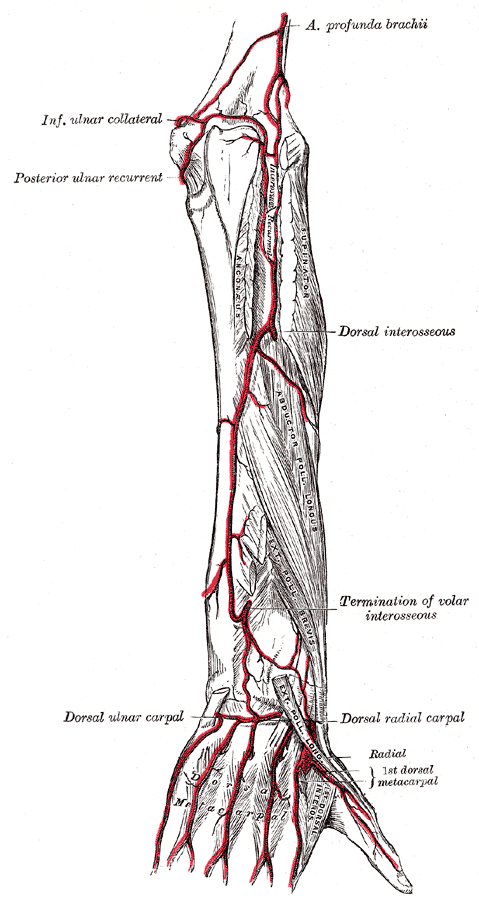 - later- *(prefix) = related to side e.g., lateropositio uteri
/bi/lateralis, e = /bi/lateral e.g., decubitus bilaterales 

collateralis, e = located on the same side e.g., arteria collateralis 

sinistro-/dextropositio = reversal of an organ to the left/right e.g. dextropositio cordis

marginalis, e = marginal e.g., gingivitis marginalis 

acralis, e = referring to extremities e.g., cyanosis acralis
arteria collateralis
Medial Position
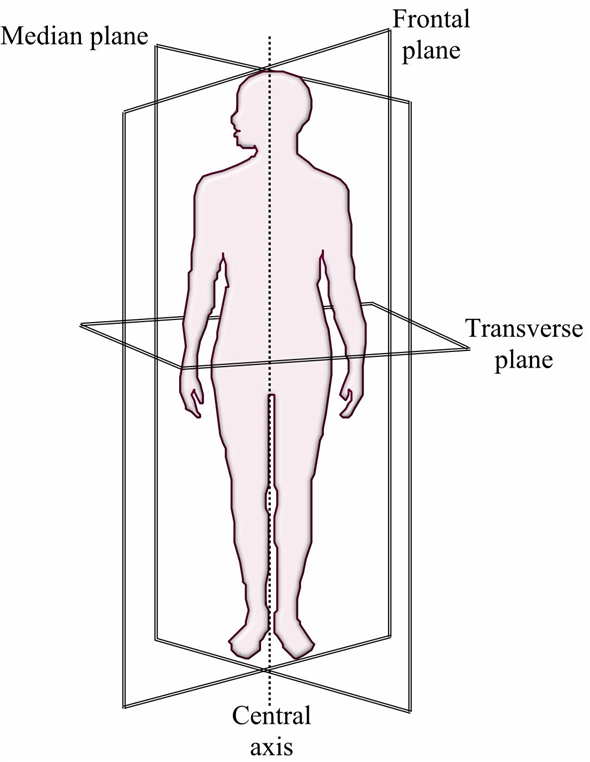 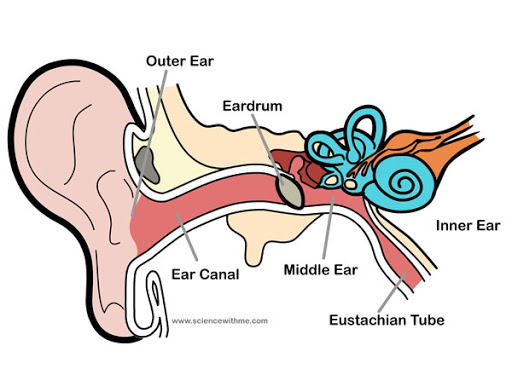 medius, a, um 
 medianus, a, um = exactly in the middle
medialis, e versus lateralis, e
intermedius, a, um = in between 
two other structures
auris media
linea mediana
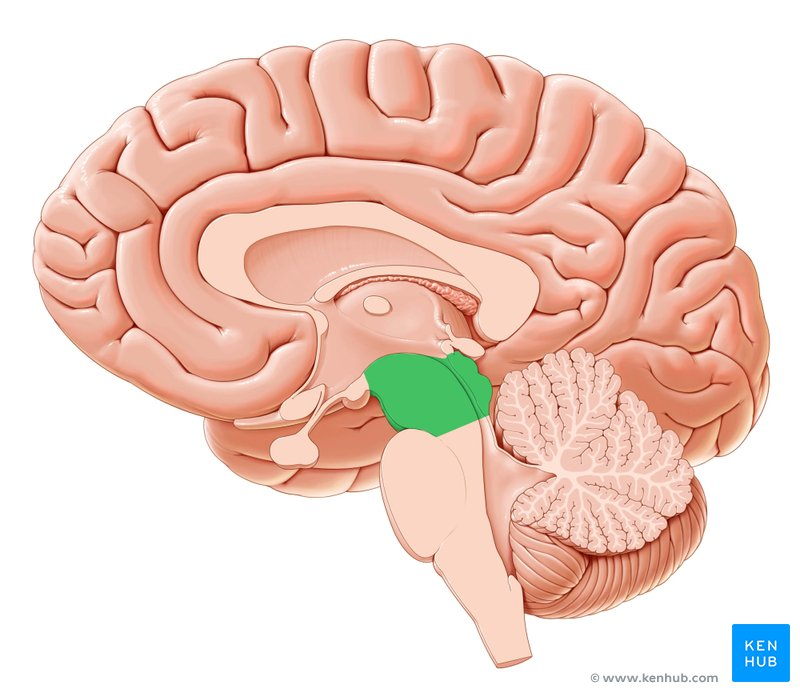 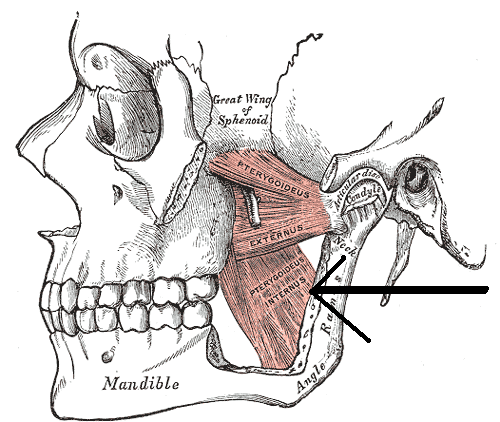 medialis, e 	
Musculus pterygoideus medialis
mes-o- (prefix)
mesencephalon
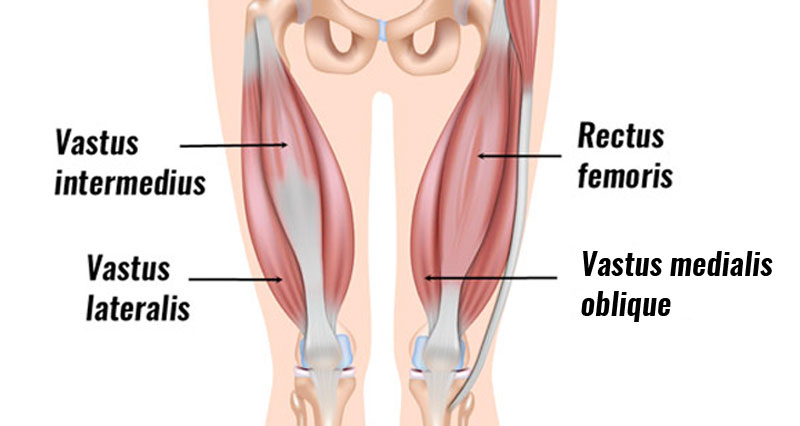 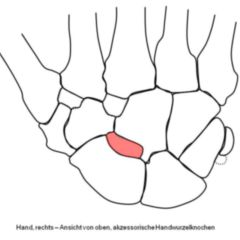 intermedius, a, um
Musculus vastus intermedius
centralis, e
Os centrale carpi
ANTERIOR POSITION / before something
anterior, ius 
(comparative form)
e.g. paries anterior gastris
antero- before, earlier, front
(prefix) 
e.g. funiculus anterolateralis
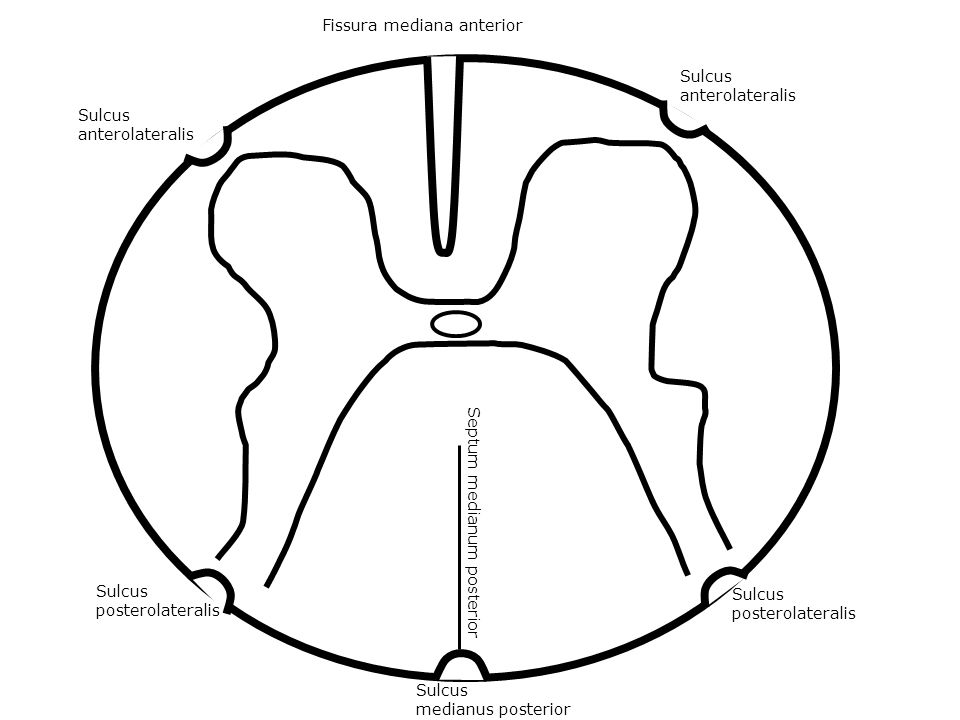 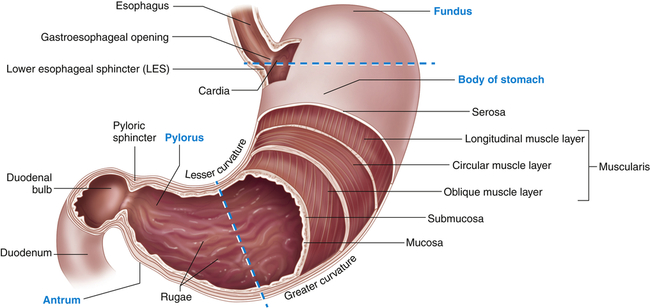 Ante- = before or in front of e.g. antepositio uteri
Pro- = before or in front of
e.g. progeria adultorum; prognathia
Prae- = before or in front of
Synonym of ‘pre’
e.g. transfusio praeoperativa
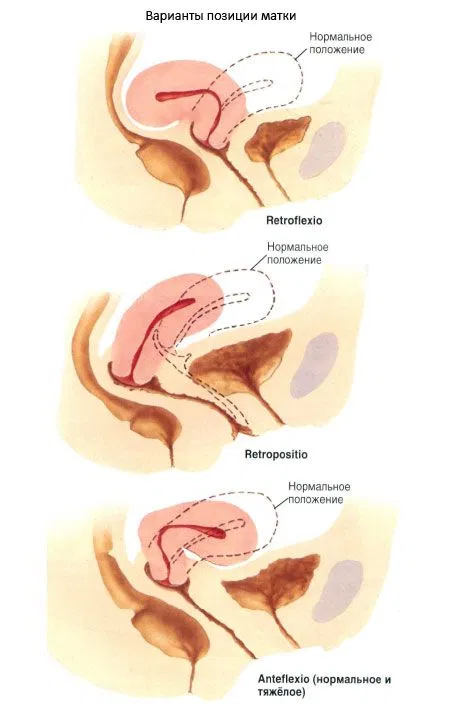 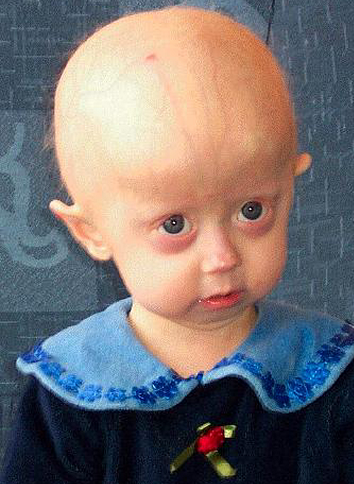 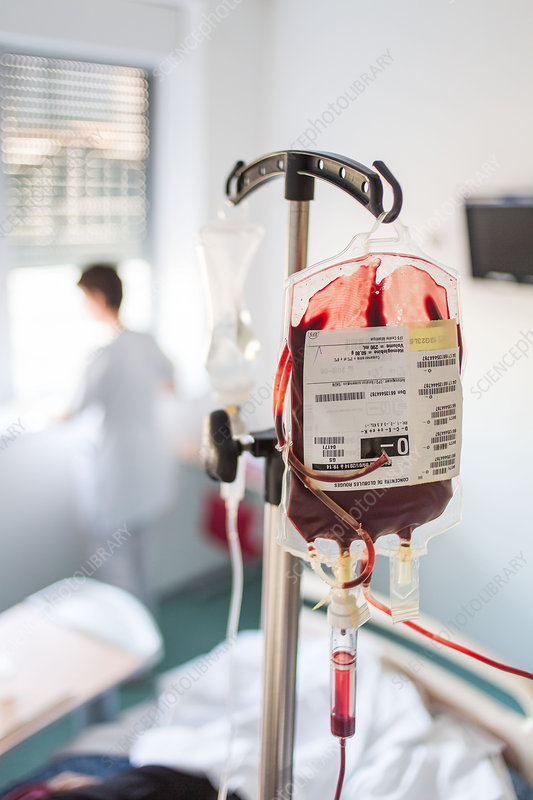 POSTERIOR POSITION / after something
posterior, ius
(comparative form)	
e.g. processus posterior tali
postero- behind 
(prefix)
e.g. infarctus posterolateralis
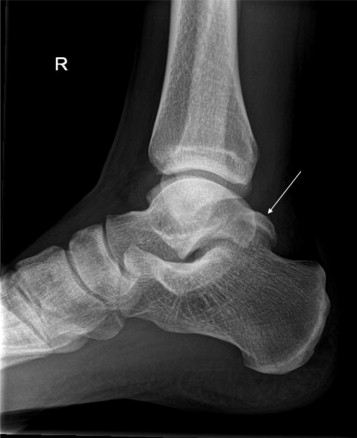 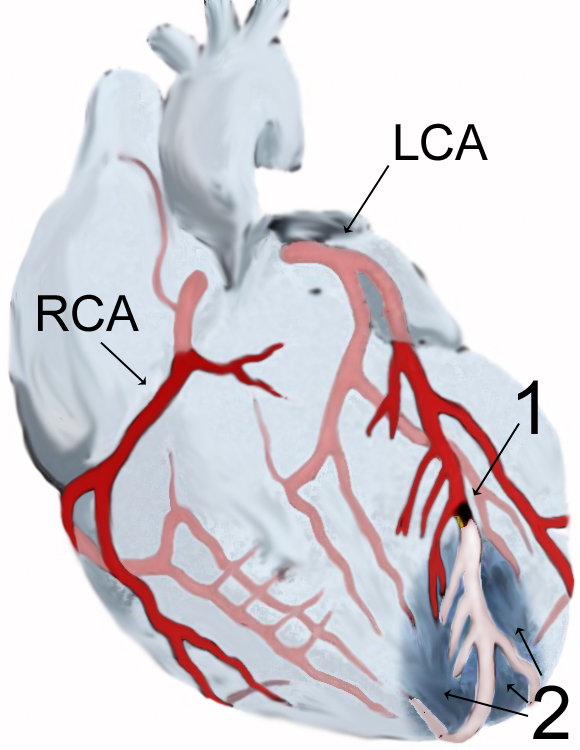 Post – (L.) - after, behind or later
e.g. regio postnasalis
Retro – (L.) – behind, backwards
e.g. spatium retropharyngeum
Meta – (L.) –after, beyond
e.g. ossa metacarpalia
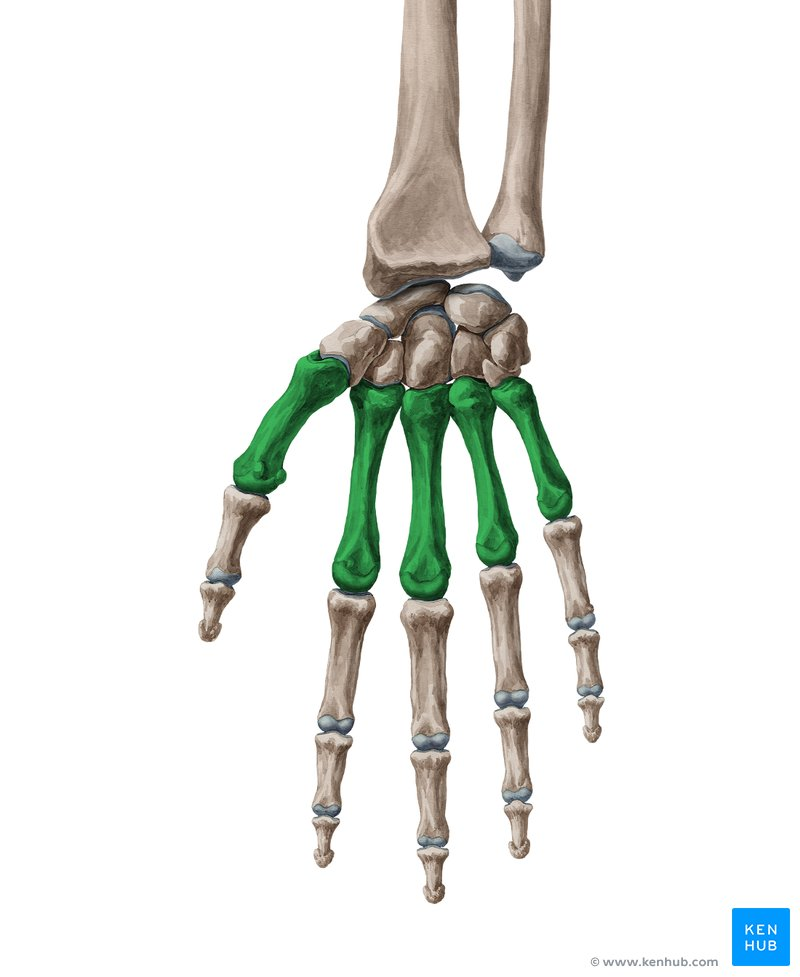 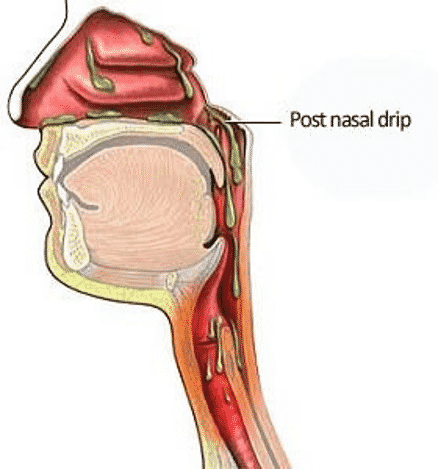 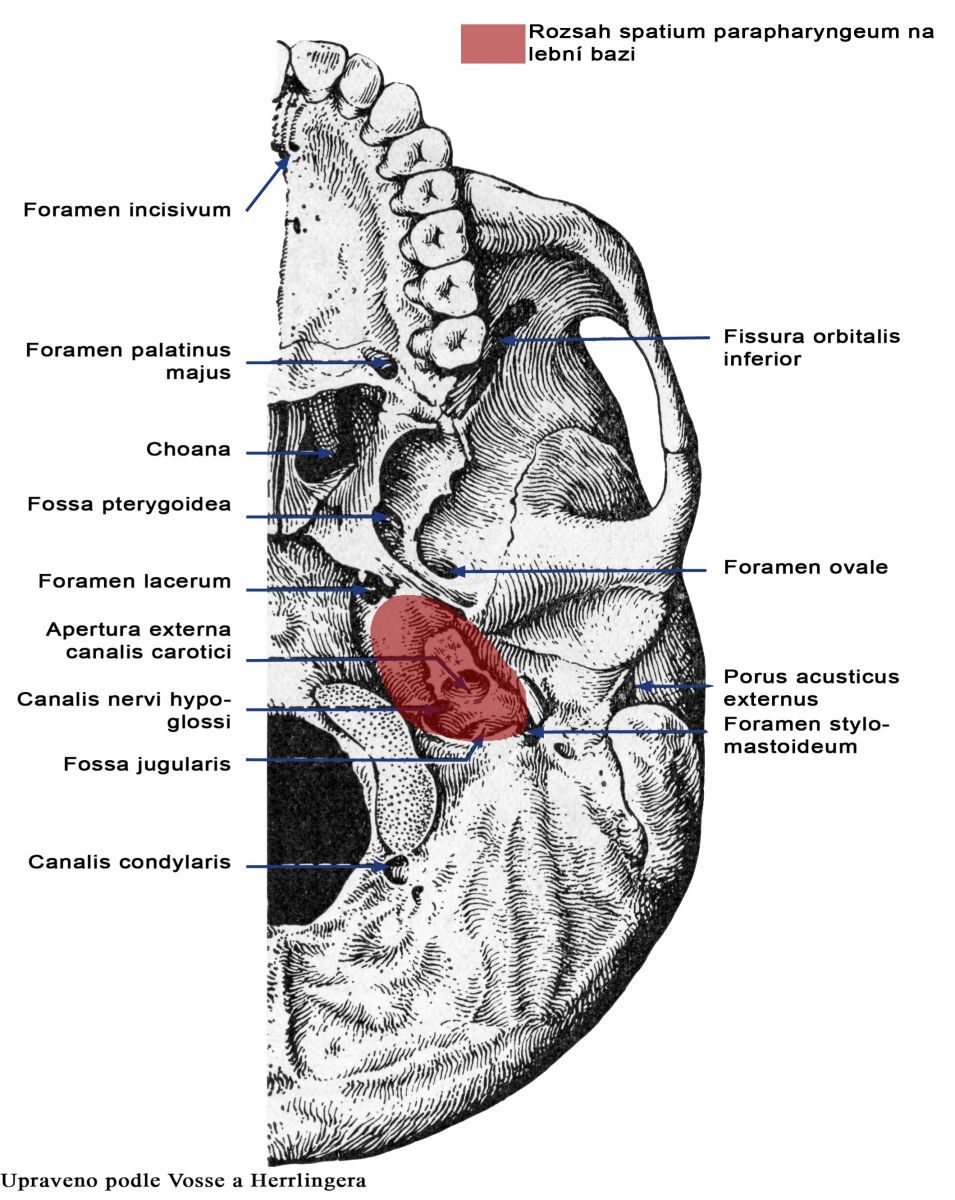 SUPERIOR POSITION
superior, ius	
(comparaitive form) 
e.g. palpebra superior
supero- above, over, beyond
(prefix)
e.g. nodi lymphatici inguinale superficiales superomediales
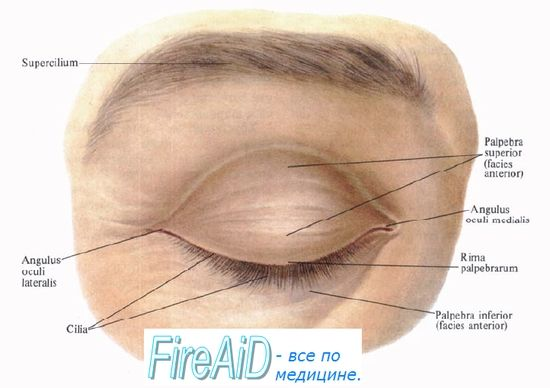 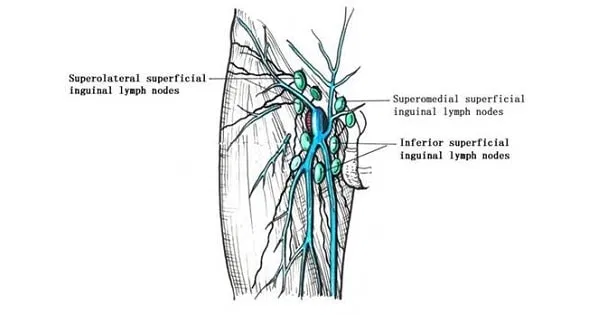 Epi- (prefix) on the surface of 
e.g. venae episclerales
Supra- / Super- (prefix) over/ on the surface of
e.g. fossa supravesicalis
Hyper- (prefix) over, above, excessive
e.g., hypernephritis
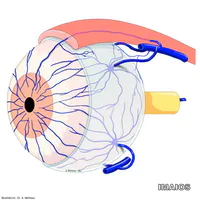 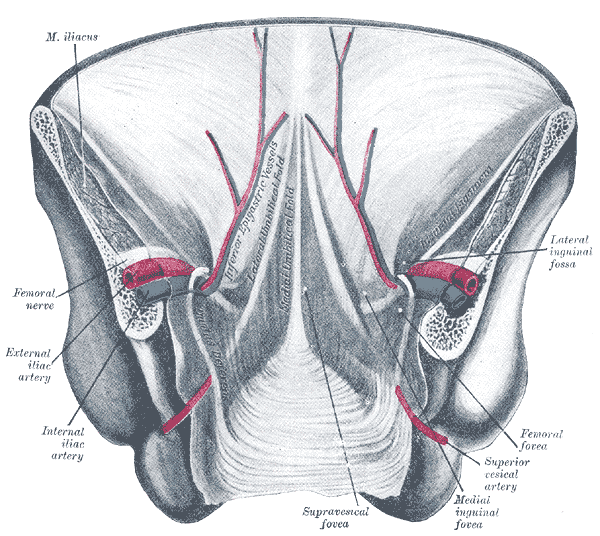 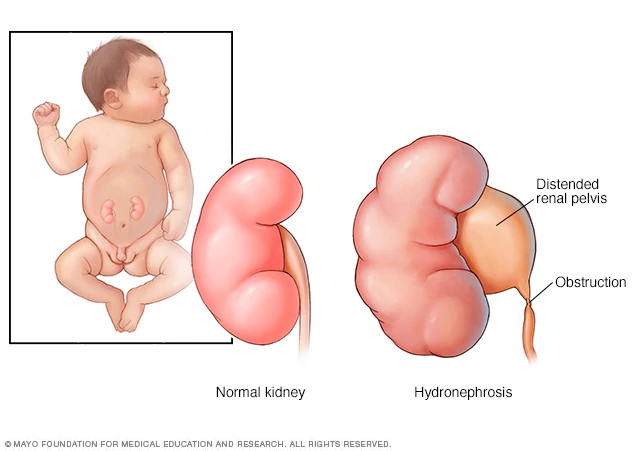 INFERIOR POSITION
inferior, ius	
(comparative form) 
e.g. trigonum lumbale inferius
infero- lower, inferior
(prefix)
e.g. infarctus inferoposterior
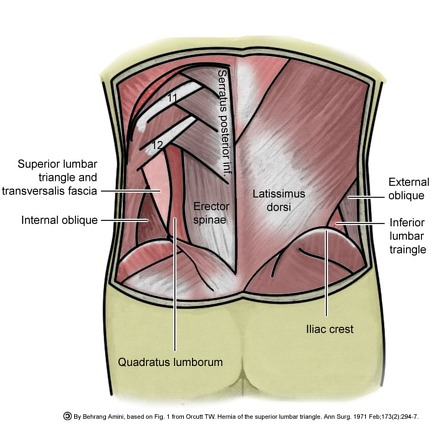 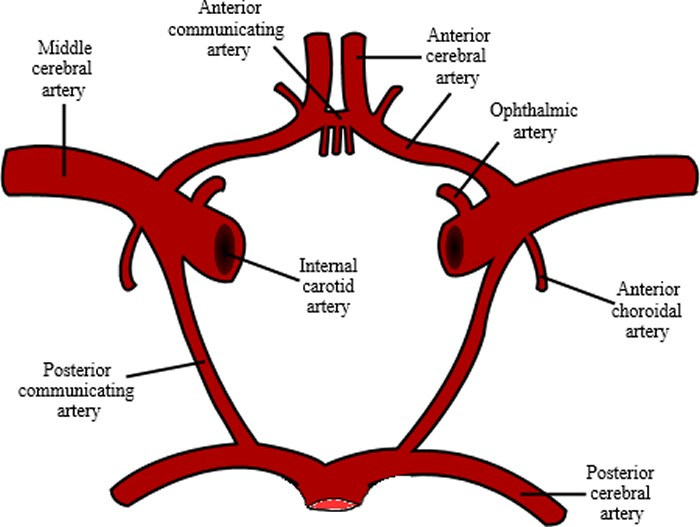 Hypo- (prefix) below normal (rarely for location)
e.g., hypodermis
Sub- (prefix) under, below
e.g. ductus sublingualis major
Infra (prefix) below/ beneath location
e.g. nervus infraorbitalis
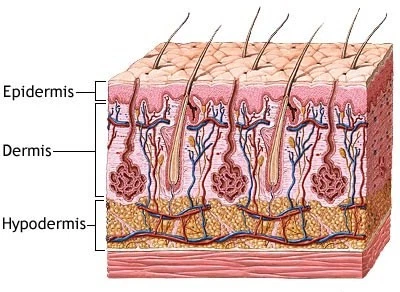 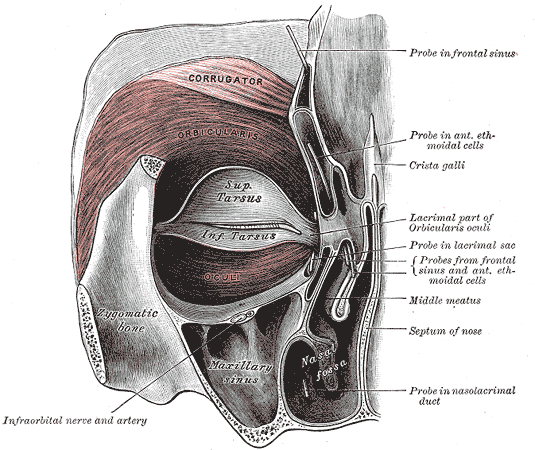 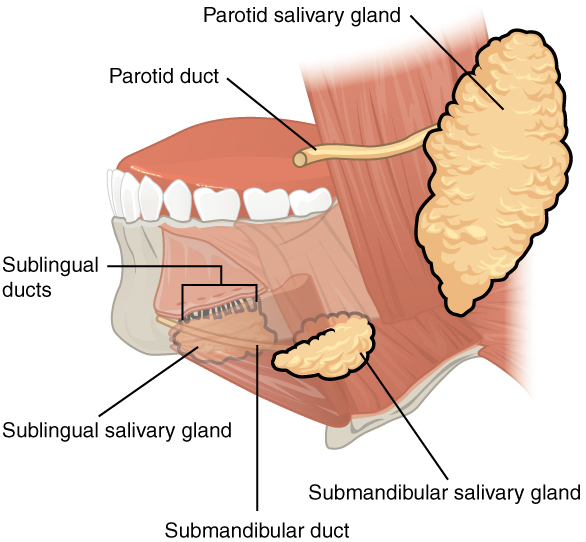 INTERNAL POSITION
Endo- (prefix)
 inside, within
e.g. endocarditis
Internus, a, um - internal, deep, inward
e.g. auris interna
Intra- (prefix) between, within
e.g haemorrhagia intracranialis
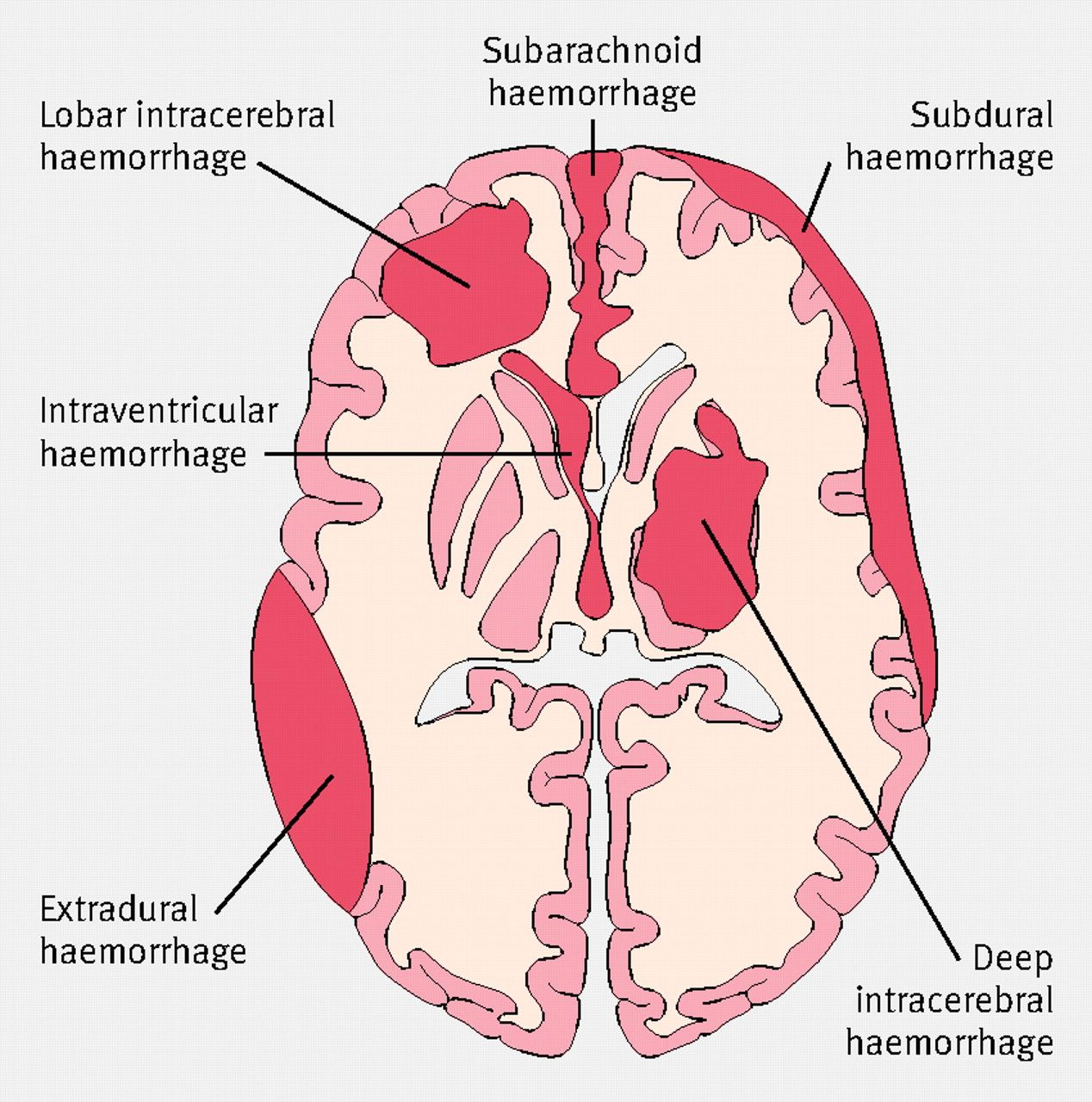 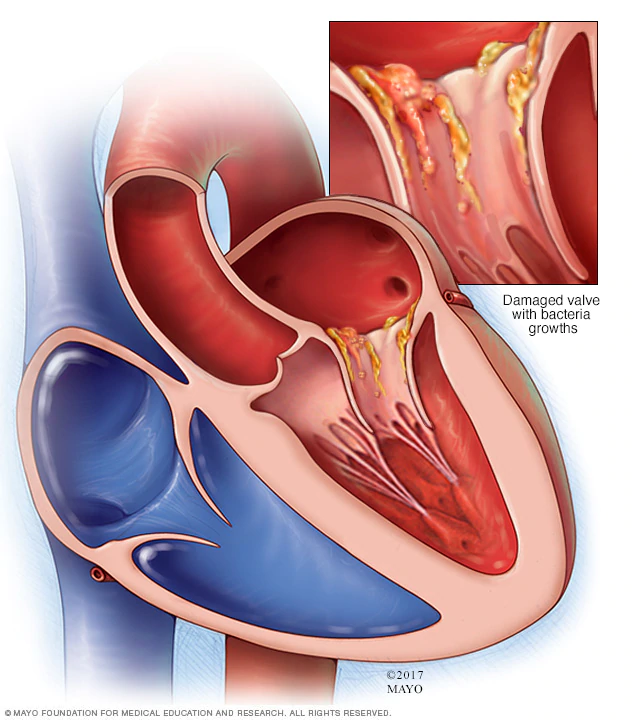 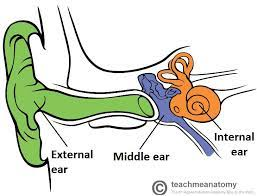 EXTERNAL POSITION
Externus, a, um 
outward, external
e.g. meatus acusticus externus
Extra- (prefix) 
Outside, beyond
e.g. circulatio extracorporalis
Ecto-/exo- (prefix)
Outermost, external
e.g. ectoparasitus; neurosis exogenes
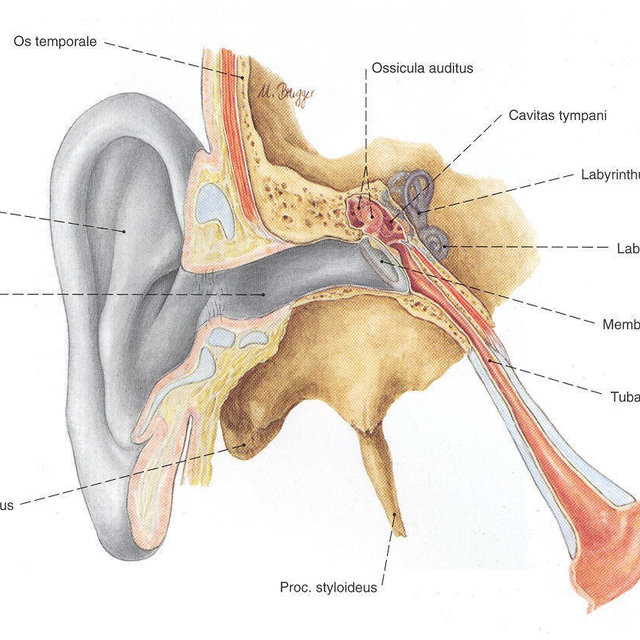 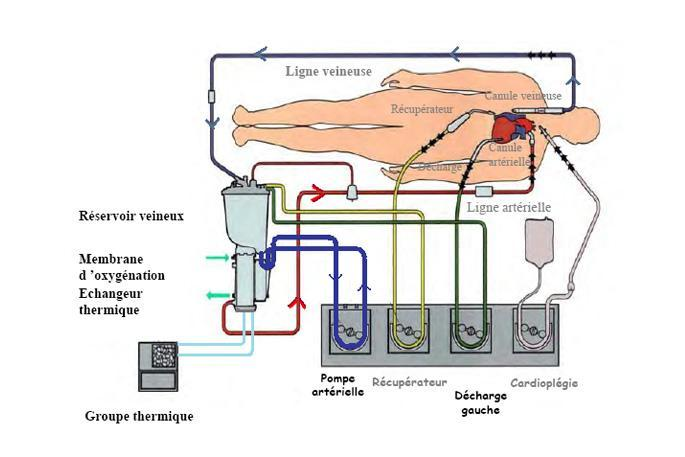 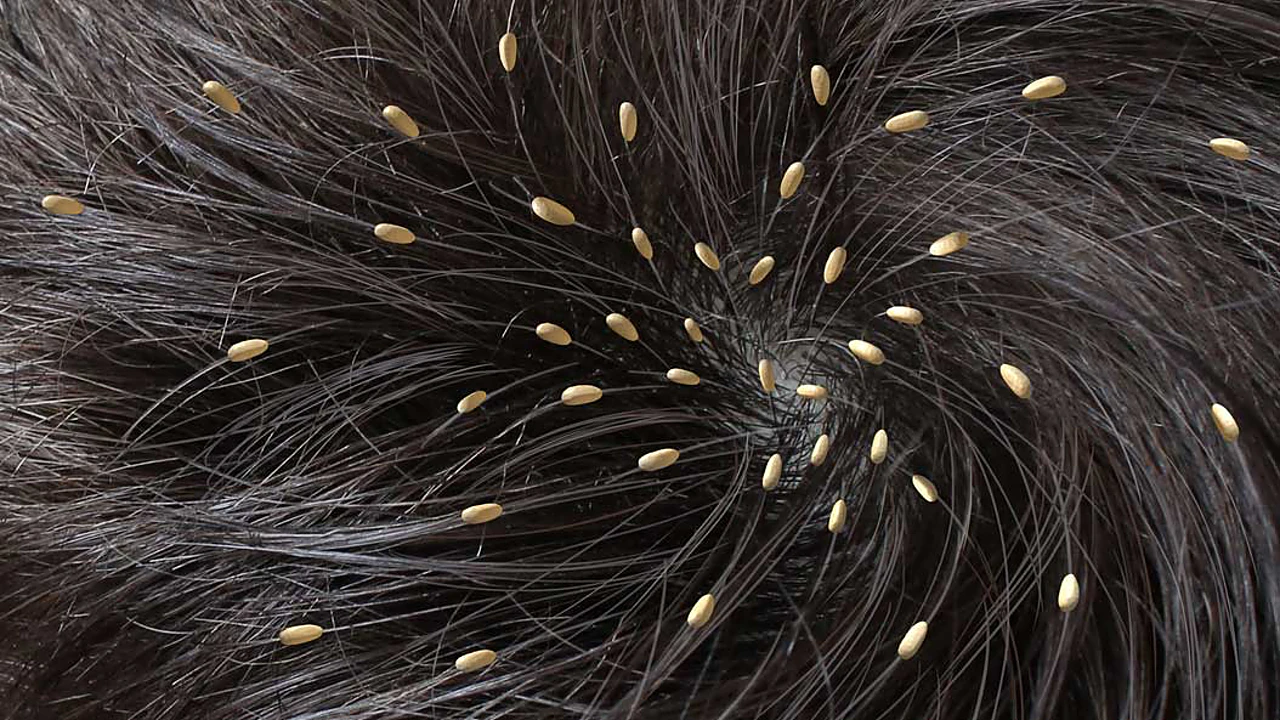 MEDICAL JEOPARDY
Expressing Position In Medical Terminology
LATERAL
MEDIAL
RANDOM
GENERAL
GENERAL 2.0
400
400
400
400
400
500
500
500
500
500
Thank You
LATERAL
Translate the following to english: 
Tendines digitorum manus lateris dextri
LATERAL
Tendons of the fingers of the right hand
LATERAL
Fill in the blank: 
------------ post resectionem pulmonis lateris dextri propeter metastases
LATERAL
Fill in the blank: 
------------ post resectionem pulmonis lateris dextri propeter metastases
Status post resectionem pulmonis lateris dextri propter metastases
MEDIAL
Translate the following to Latin: 
Trochlea of the middle phalanx
BLOOD
Answer: 
Trochlea phalangis mediae
BLOOD
Name three adjectives of the 3rd declension that has two gender forms and describes position
BLOOD
Name three adjectives of the 3rd declension that has two gender forms and describes position
Centralis, e
Localis, e
Medialis, e
DIAGNOSIS
True or False:
In anatomical position the palmar surface is in posterior position.
DIAGNOSIS
Answer: 
False
RANDOM
Translate the following to English: 
Venae superficiales membri superioris
RANDOM
Superficial veins of upper limb
GENERAL
Last week recap: 
Form the comparative and superlative of the following prefix: supra-
GENERAL
Comparitive: superior, ius
Superlative: supremus, a, um
GENERAL
anterior, ius
Fill in the blank with the word given:
peritoneum parietale -----------
GENERAL
peritoneum parietale anterius
GENERAL 2.0
Translate the following to latin: 
posterior deep temporal artery
GENERAL 2.0
Translate the following to latin: 
posterior deep temporal artery
arteria temporalis profunda posterior
BODY PARTS
Translate the following to English:
curvatura minor ventriculi cordis
GENERAL 2.0
lesser curvature of ventricle of heart
THANKS